Mass Wasting:
Types Of Mass Wasting:
Landslides or slope movements can be classified in many ways… 

There are many attributes used as criteria for identification and classification including:  

		#1 - Rate of movement

		#2 - Type of material 	

		#3 - Nature of movement
Some Common Types Of Mass Wasting:
Three distinct physical events occur during a landslide: 

the initial slope failure, 
the subsequent transport, 
and the final deposition of the slide materials.
Creep 
Flow 
Torrent
Avalanche
Slump 
Slide
Fall
Factors which
Contribute to
Mass Wasting:
Many factors contribute to the instability of slopes, but the general controlling factors are:
The nature of the soil or material in question
The nature of the underlying bedrock
The configuration of the slope, vegetation etc.
The geometry of the slope, angle etc.
Groundwater or local fluid conditions
Undercutting of a slope by stream erosion, wave action, glaciers, or human activity such as road building,  

Intense or prolonged rainfall, rapid snowmelt, or sharp fluctuations in ground-water levels,  

Shocks or vibrations caused by earthquakes or construction activity,  

Loading on upper slopes, or  

A combination of these and other factors.
How Can We 
Control
Mass Wasting:
METHOD OF CONTROL:
Protective Structures
Slope Modification

Reduce Slope Angle 
Support Material @ Slope Base 
Reduce weight on slope
Fluid Removal
Slope Stabilization

Retaining Walls 
Coating Exposed Slopes 
Steel bolts/Anchors 
Vegetation
Protective Structures:
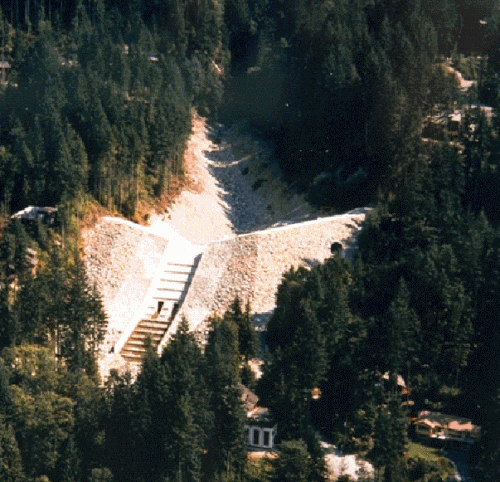 Harvey Creek Dam - 
Preventing Debris Flow @ Lion's Bay!
Same Thing - Different Angle!
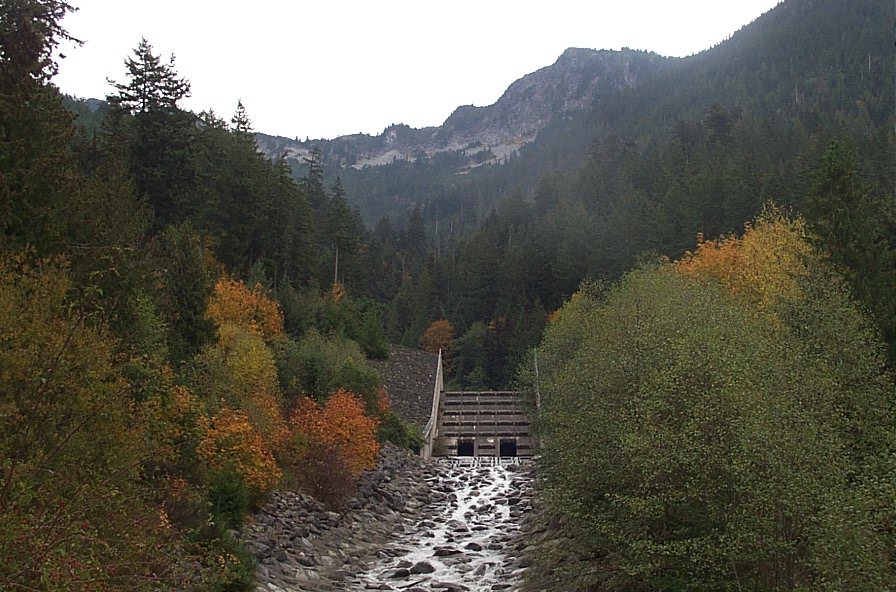 Slope Modification:
Reduce Slope Angle 
Support Material at Slope Base 
Reduce weight on slope
Reduce Slope Angle – the further below 38 degrees 
(angle of repose)…the less likely a slide is!
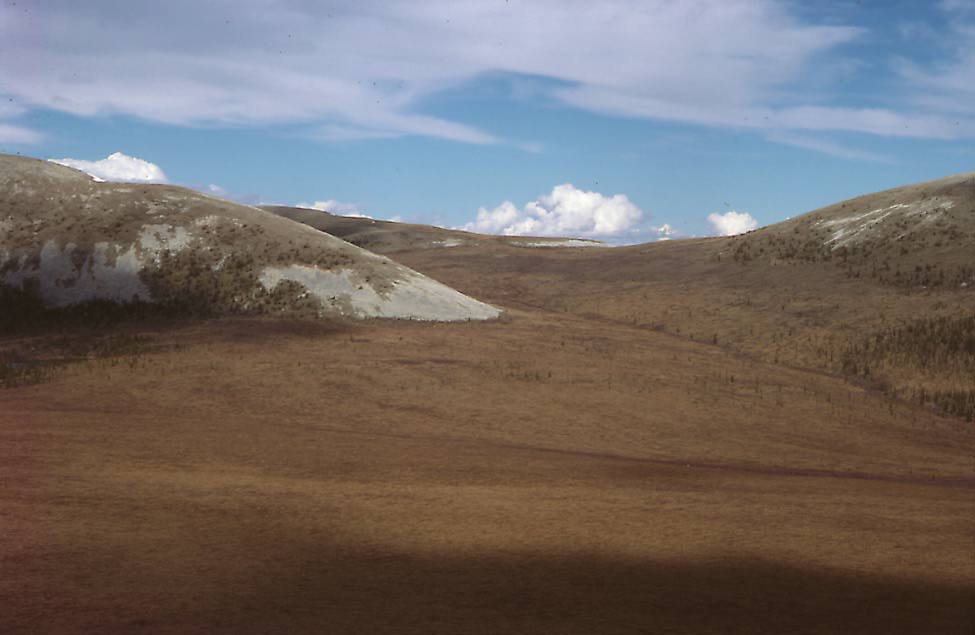 25 Deg.
Support Material at Slope Base:
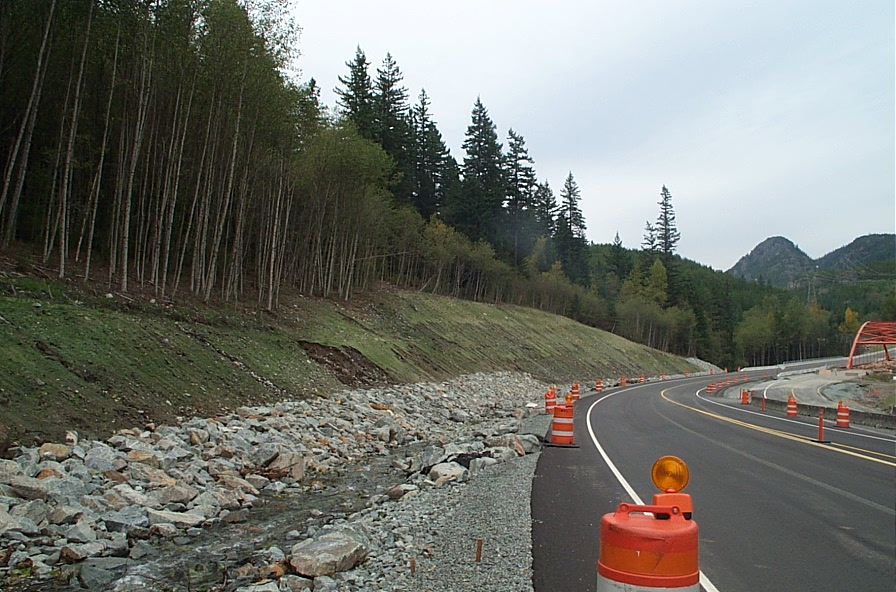 Reduce weight on slope
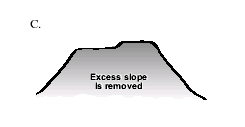 This Would Be
A Bad Idea:
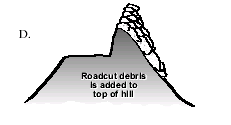 Fluid Removal:
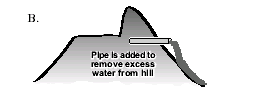 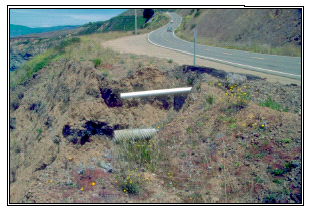 Slope Stabilization:
Retaining Walls 
Coating Exposed Slopes 
Steel bolts/Anchors 
Vegetation
Retaining Walls
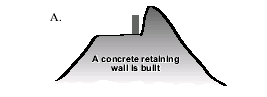 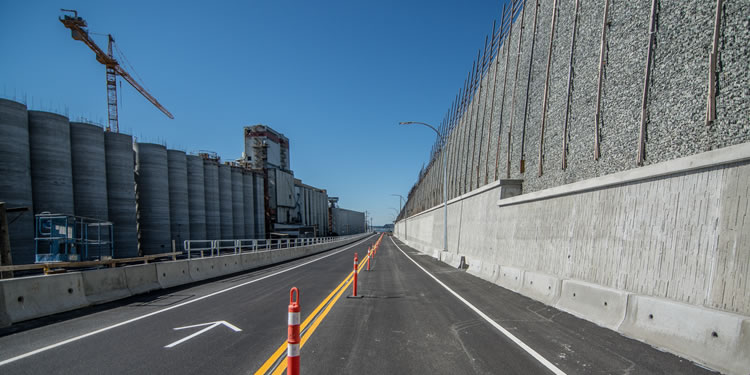 Coating or Covering Exposed Slopes
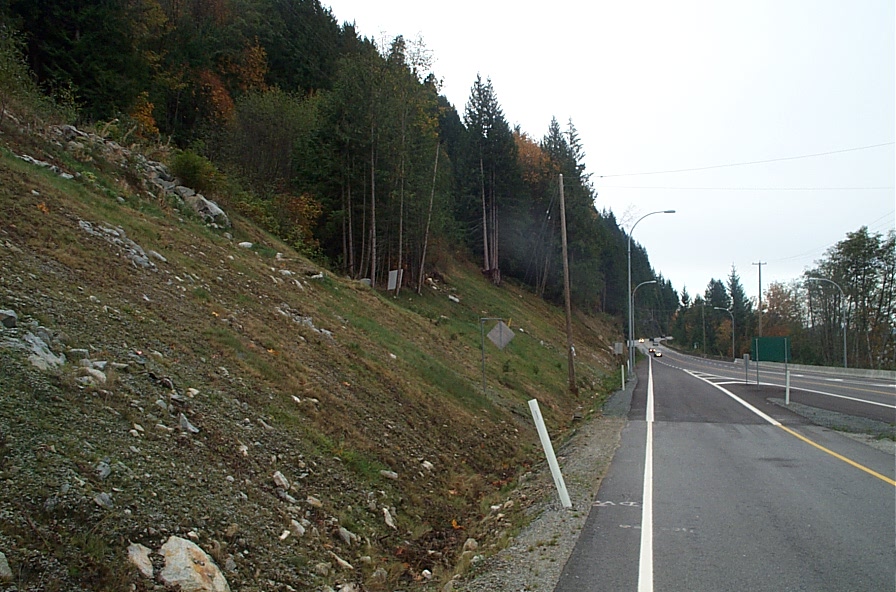 a spray on concrete type material!
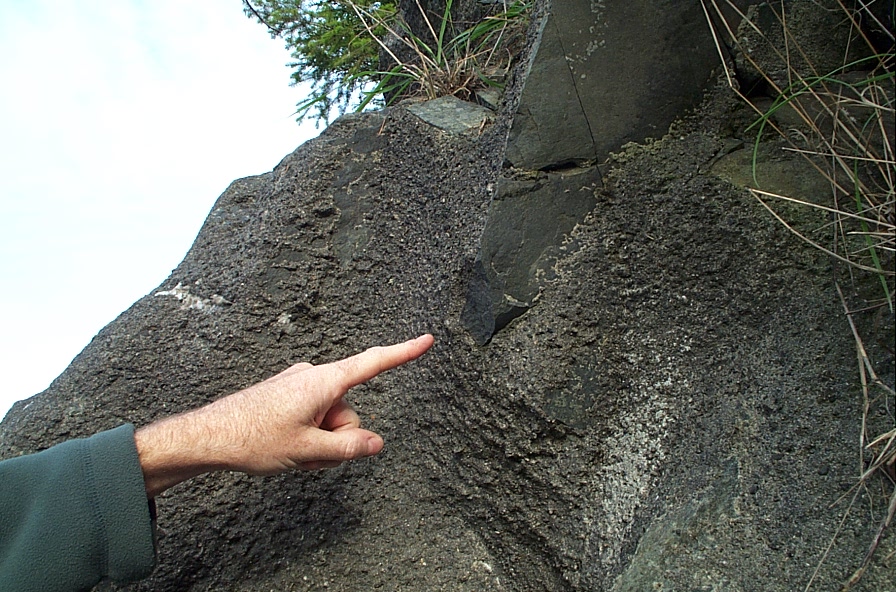 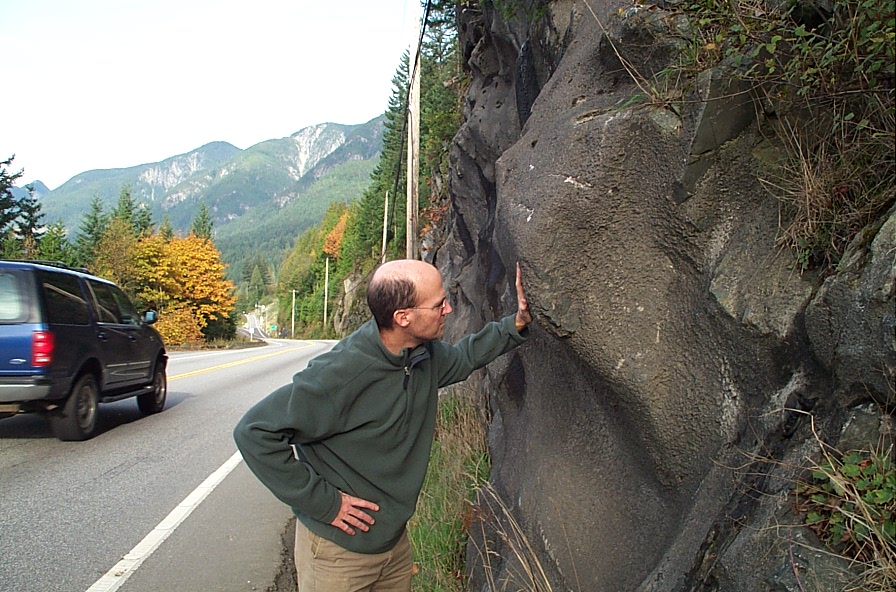 lining the creek beds with concrete or boulders 
is common...
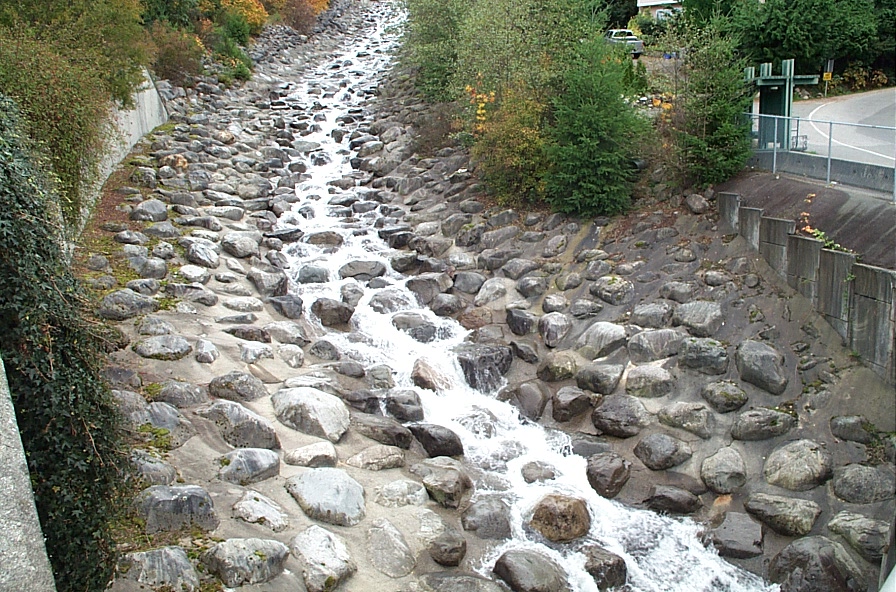 Nets are also a common "coating"
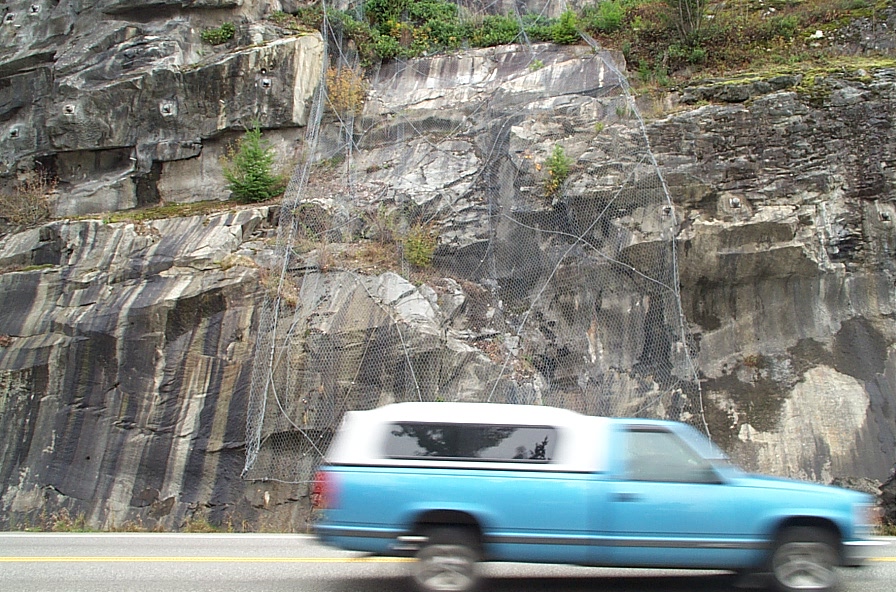 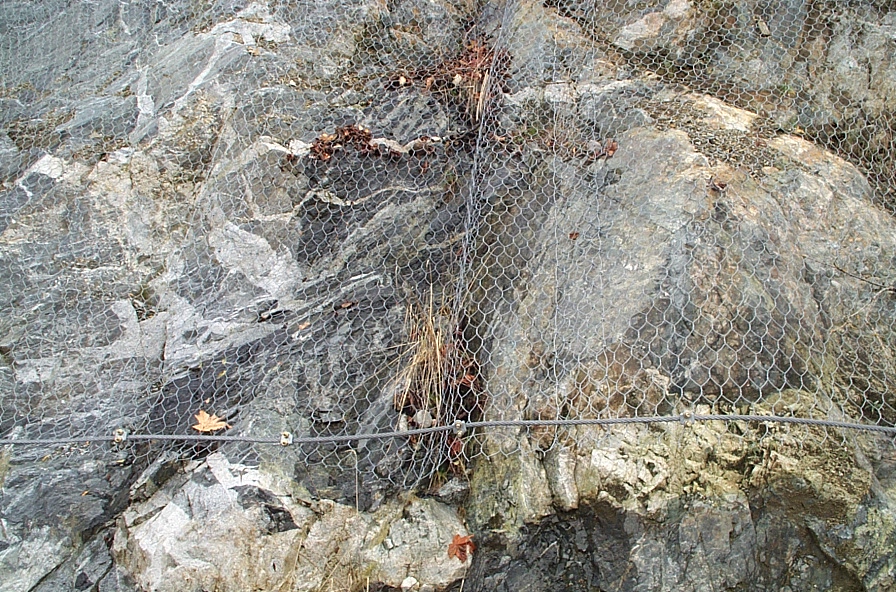 Steel bolts/Anchors
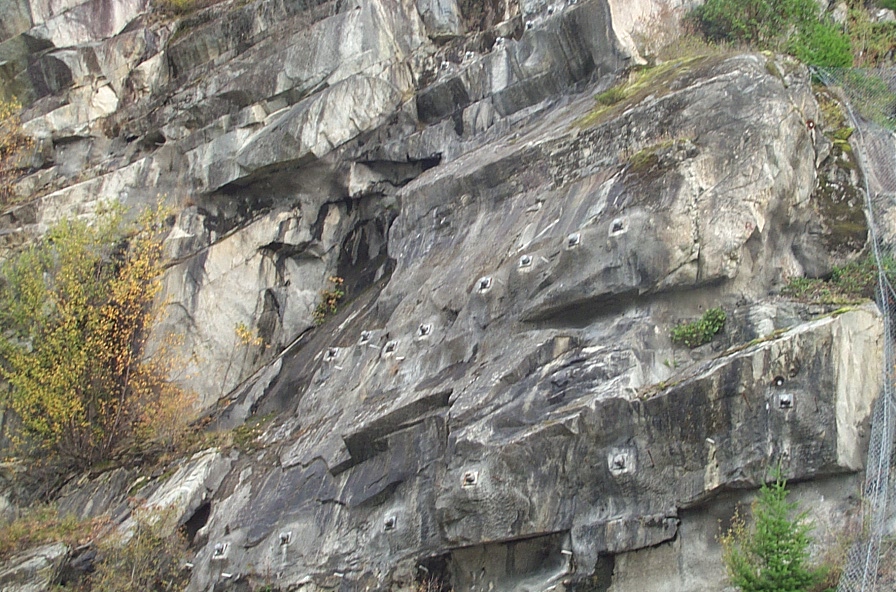 Vegetation
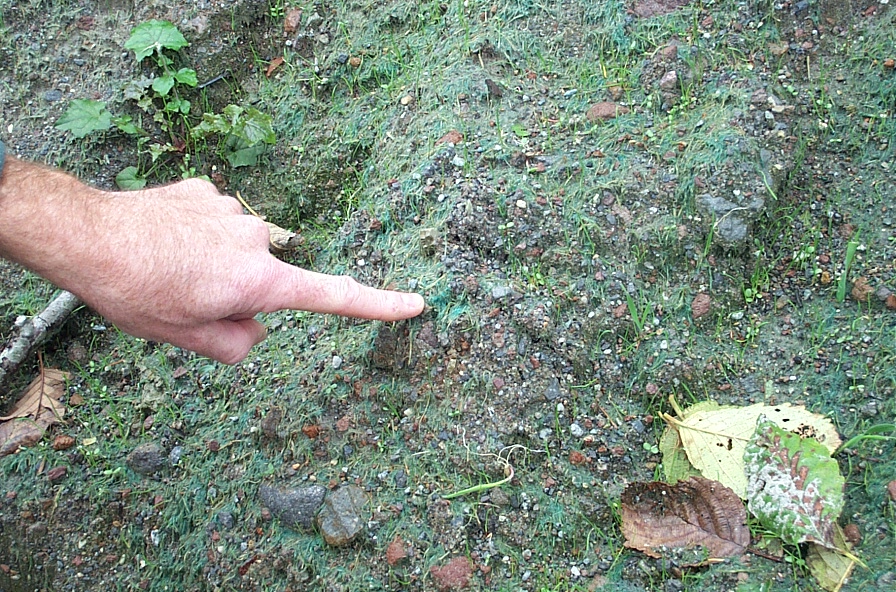 How Do Landslides 
Effect Us?
The negative economic effects of landslides include:

The cost to repair structures - roads, dams, bridges, buildings, etc.
loss of property value, 
disruption of transportation routes, 
medical costs in the event of injury, 
indirect costs such as - lost timber, fish stocks, and other resources,
Water availability, quantity and quality can be affected by landslides. 
Geotechnical studies and engineering projects to assess and stabilize potentially dangerous sites can be costly.
Some Historical
Mass Wasting Events
In B.C.
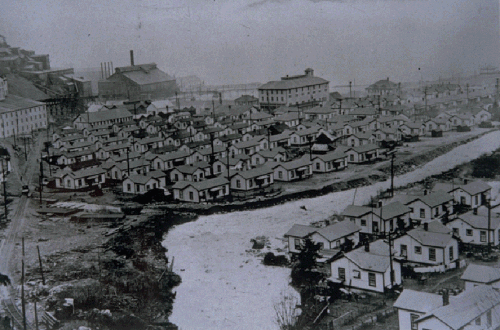 Brittania Beach:
Before debris flow of 1921
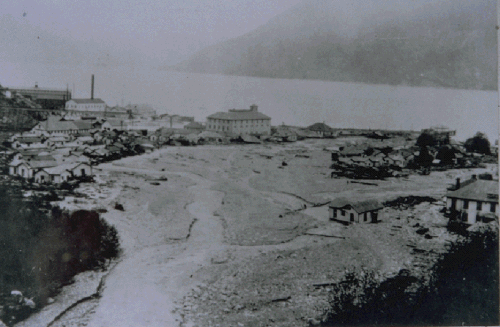 After flow!!
Hope Slide Now
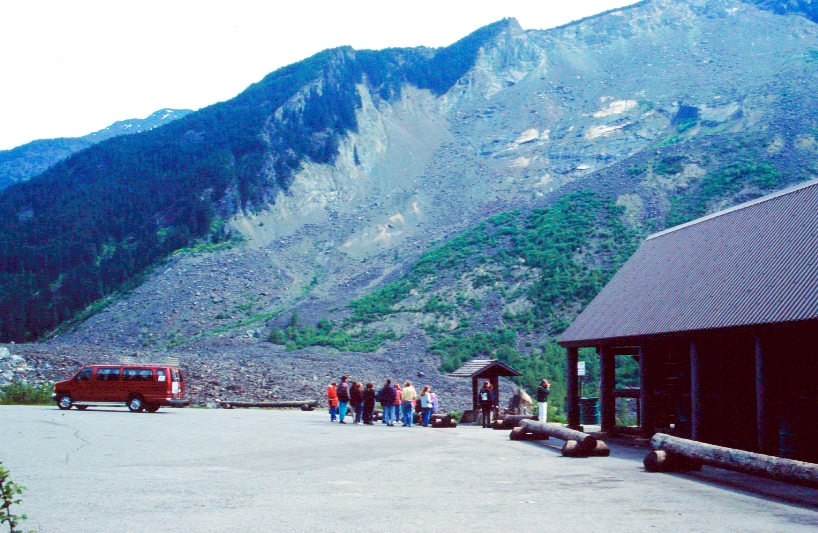 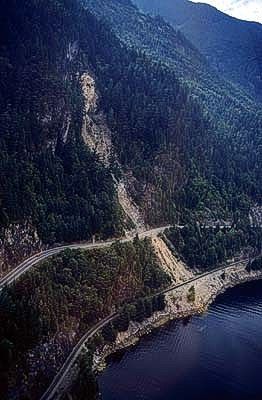 Logger's Creek, B.C. 1991 : 

Failure is described as a medium-scale rockslide along the Squamish Highway, BC. 

Cost $7 million for repairs and preventative structures

The slide closed both the highway and the B.C. Rail track for two weeks while clean up crews removed the debris.
Sea to Sky rock fall
- Highway 99, B.C. 2008
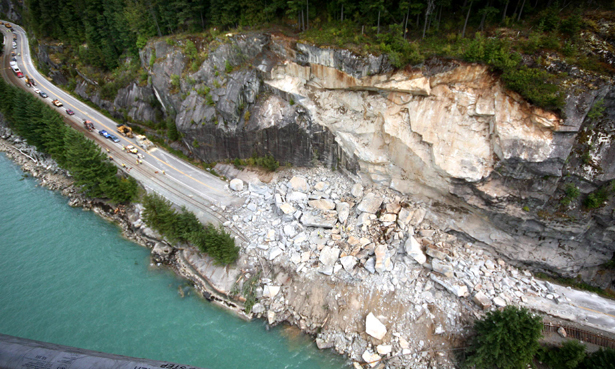